Lesson 1 : Invasion Games
Basketball
Physical Development - Building Understanding
Alistair
‹#›
Activity Card
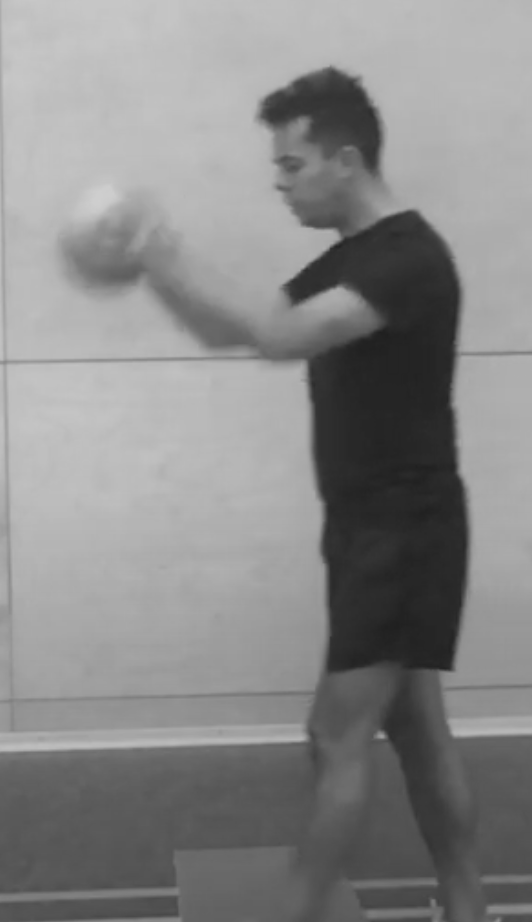 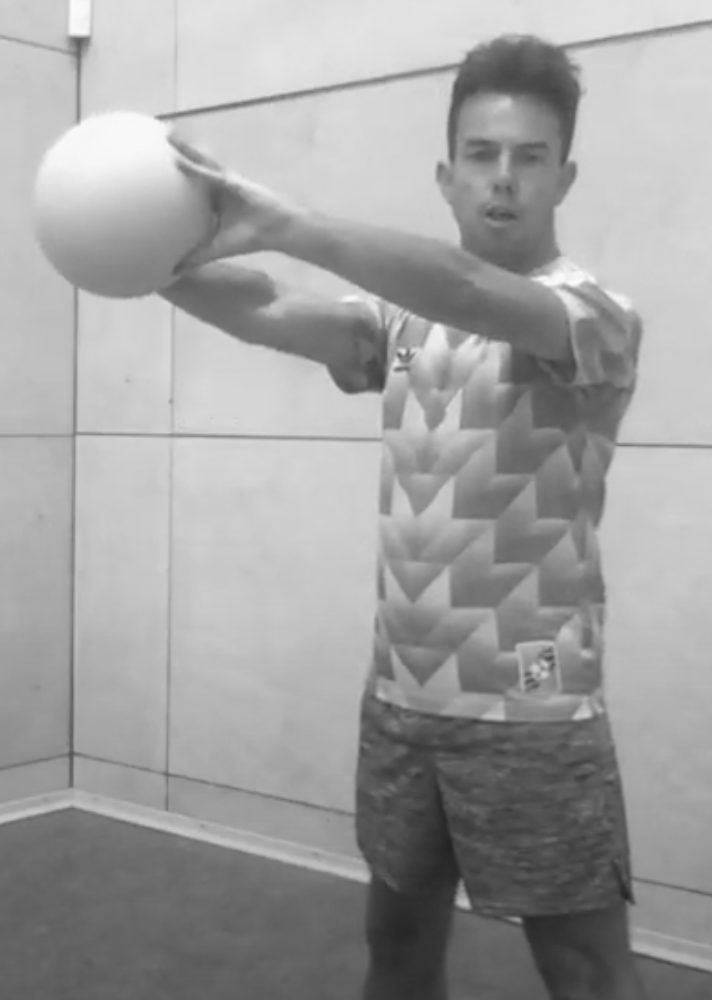 Invasion Games: Basketball
Explore different ways to pass a basketball to your teammate.
Practise your basketball dribbling skills, bouncing the ball as you move.
Try to pass the ball in different ways e.g. a chest pass.
Refine your skills, thinking about the direction and power of your passes.
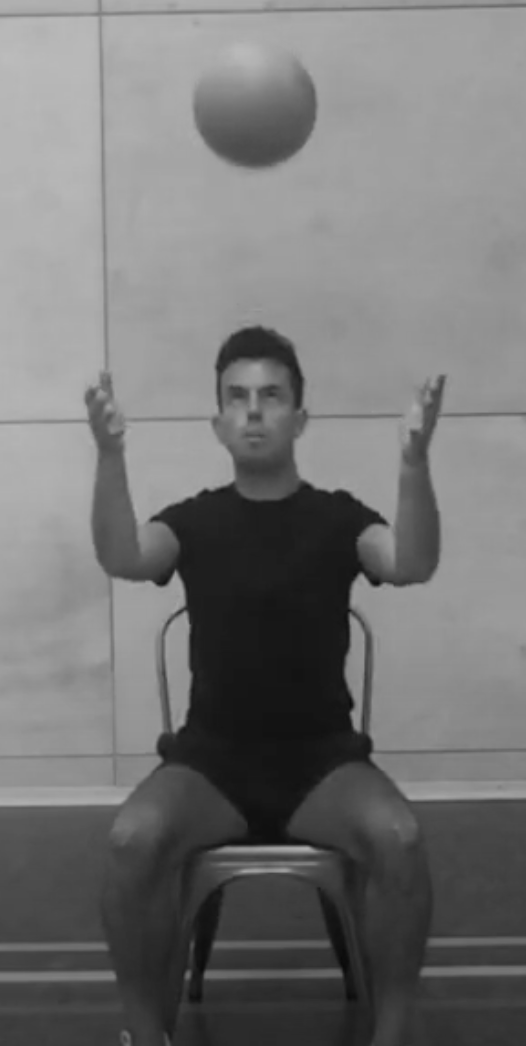 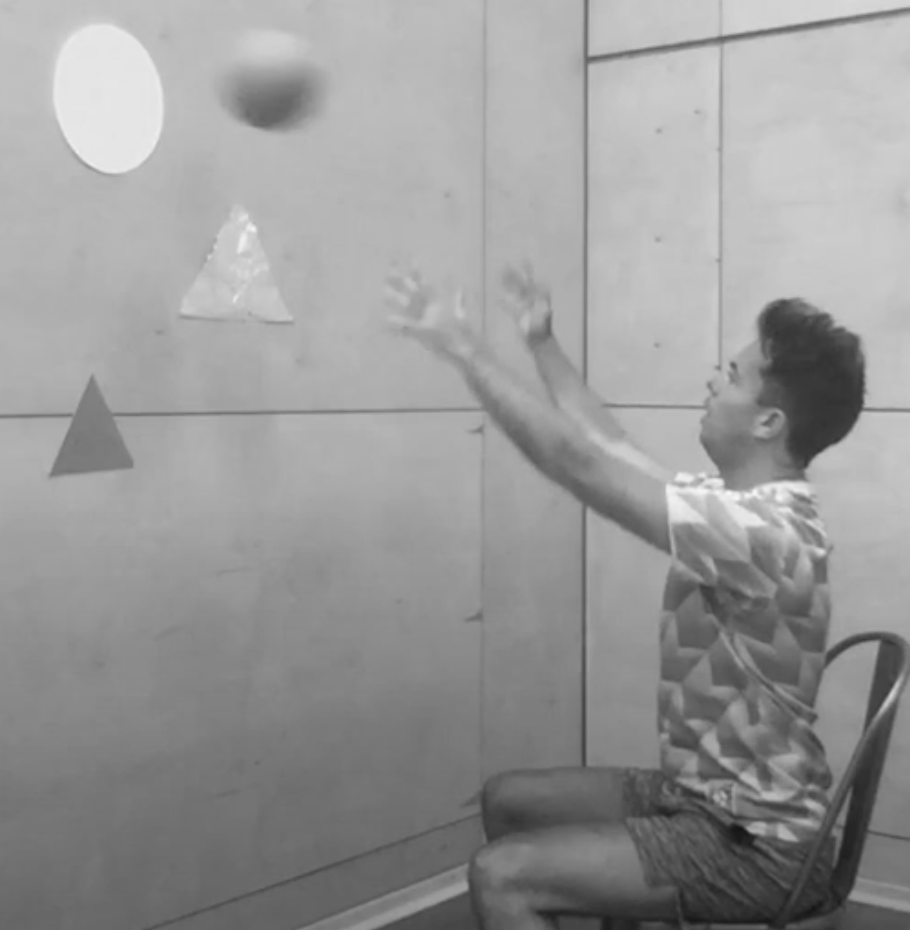 Begin to move confidently in different directions.
Aim for a target (the basket) with increasing accuracy.
Aim for a range of targets and try to score a basket.
Practise your catching skills, keeping your hands up and your eyes on the ball.
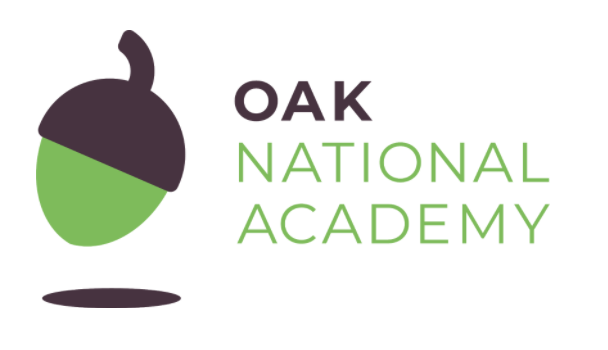